Private Sector Best Practices and Solutions for Servicing the Industry
By
Ranti Omole
Chairman – Radial Circle Group
Vice Chairman – PETAN ( Petroleum Technology Association of Nigeria)
RADIAL CIRCLE TECHNICAL SERVICES LIMITED

Established in 1995.
Offshore experiences since 2003 – Shell Bonga FPSO/Rigs/PSV/Platforms
Angola, Ghana, Nigeria ,Uganda, Mozambique and Senegal
Engineering, Procurement, Integration, Installation, Commissioning and Post Installation support and maintenance services.
Offshore Telecommunications solutions
Navigation and Marine Electronics
Surveillance and Security Solutions
Safety Management Systems –IFG / PAGA
Assets Integrity and Condition Monitoring systems – Metocean, Risers Monitoring System, etc.
Instrumentation
Electrical Systems.
#UIOGS
Introduction-PETAN
PETAN  - an association of leading  Nigerian Indigenous Technical Oilfield service companies supporting the upstream, midstream, and downstream sectors of the oil & gas industry
Formed in 1990, the association was created to bring together Nigerian Oil & Gas entrepreneurs and to create a forum for the exchange of ideas with the major operators, industry stakeholders and policy makers.  
PETAN membership comprises over 100 service companies involved across the entire value chain of upstream, midstream and downstream subsectors of the oil and gas industry.
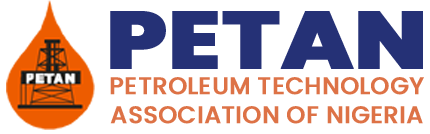 PETROLEUM TECHNOLOGY ASSOCIATION  OF NIGERIA
(ASSOCIATION OF LOCAL SERVICE PROVIDERS)
Year founded                                       1990
 No of companies                                   100

Technical services offered 	          > 250
Nigerians employed      		           > 20,000
Cumulative employment impact	      >100,000
PETAN: WIDE SPECTRUM OF CAPABILITIES
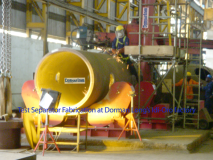 Drilling, Completions and Well Services
Fabrication and Manufacturing
Management and Information Systems
EPCI- Projects, Construction and Installations
Pipelines, Facilities and Process Systems
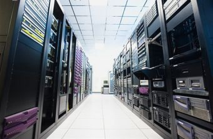 Production and Operations
Reservoir, Geophysics and Geosciences
Training and Human Development
Safety Systems and Certifications
Project Management
Offshore Services and Vessels
Engineering Design (FEED and Detailed)
THE KEY STAKEHOLDERS
Service Opportunities in the O&G Sector.
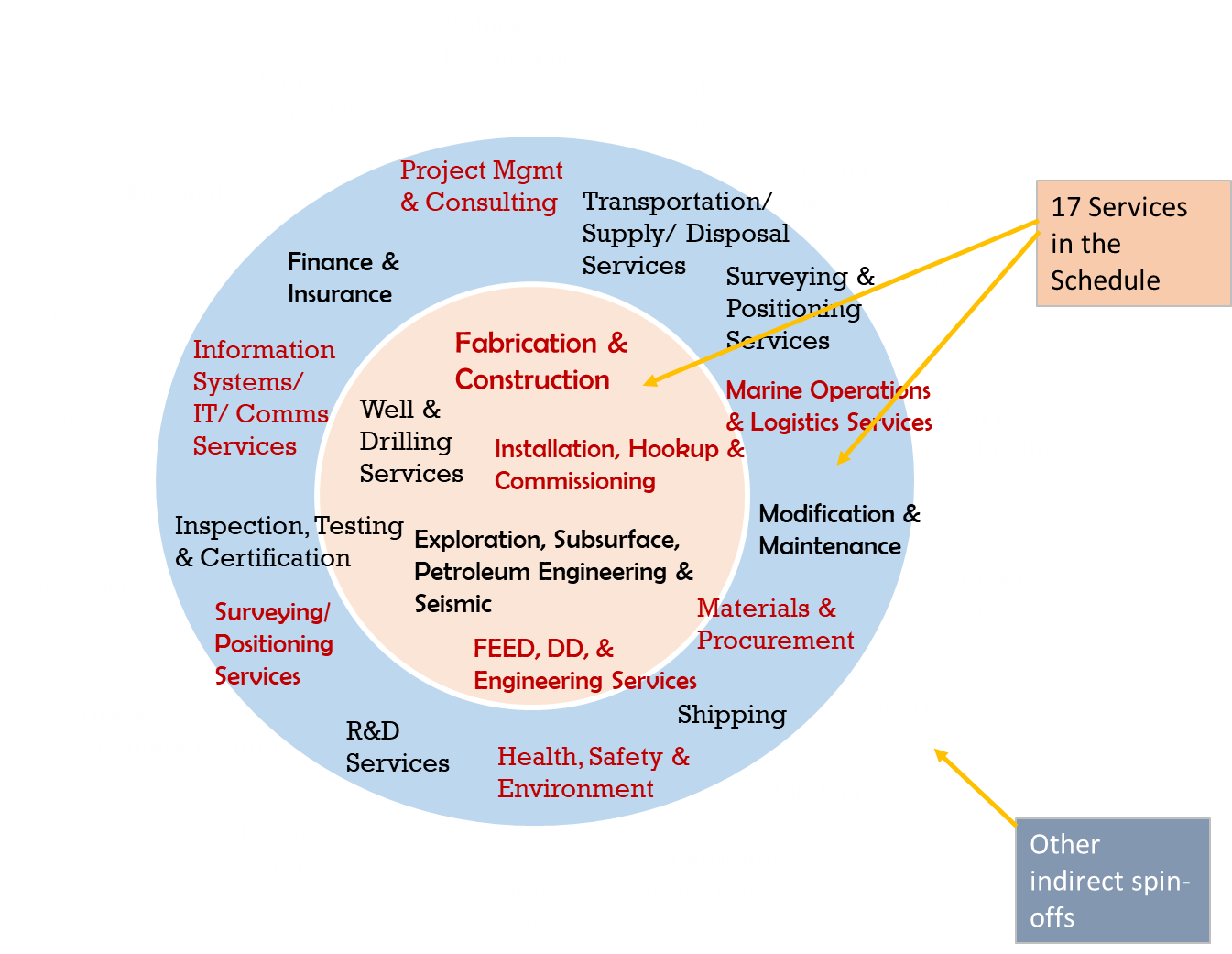 Compliments of NCDMB
Namibia – Ultra deep offshore
300 miles , 3000m above sea level.
FPSO for oil and FLNG for gas.
Topside of the vessel and subsea pipelines.
Logistics vessels, Pipe playing vessels, Umblicals, Flow lines & Risers etc.
Post installation supports + > 25 years. Several years sustainable revenue.
8/16/2023
7
Copyright © 2022 NCDMB. All rights reserved
Best practices and strategies to develop resilient local service providers.

Focus on business areas that are not the strength of  the multinationals or usually subcontracted out to third parties.
Strategic partnership with multinationals EPC  and Regional service providers in projects in order to develop niche capacities & technical capabilities.
Invest in assets acquisitions to support services and also in manpower development in order to compete in niche areas identified.
Maximising the local content opportunities and showing capabilities to exceed regulatory targets.
Flexibility and adaptability as strength to compete effectively in areas where multinationals are rigid and offering standard solutions.
Use local business environment understanding, logistics and operational efficiencies to the strength of your business.
#UIOGS
Best practices and strategies to develop resilient local service providers.

Providing reliable and top-quality services to customers to build goodwill. 
Developing company to international standards and certifications – ISO 9001:2015, ISO 14001, ISO 45001, offshore work environment and safety certifications, etc.
Realistic capacity assessment and utilising external technical support to overcome competency deficiencies .
Collaborate with other regional and local companies with specialised competence in order to leverage on areas of deficiencies to execute projects.
Good staff retention and employee compensation plan in order to retain the human capital
#UIOGS
CONCLUSION
All stakeholders must work together to build the local content and service providers
Quality  and Technical depth of service providers depend on the pedigree of the business founders.
Patronizing local service providers on the long run is cost effective.
Local service providers must take advantage of opportunities to invest gradually in capacity and human capital.
Ensuring non-resident OEMs have local agents or partners very key for Post Installation Support – assure continuous inflow till end of production.
Regional collaboration with more experienced service providers in Africa –key to capacity development
 Focus on quality , timely service delivery and safe practices